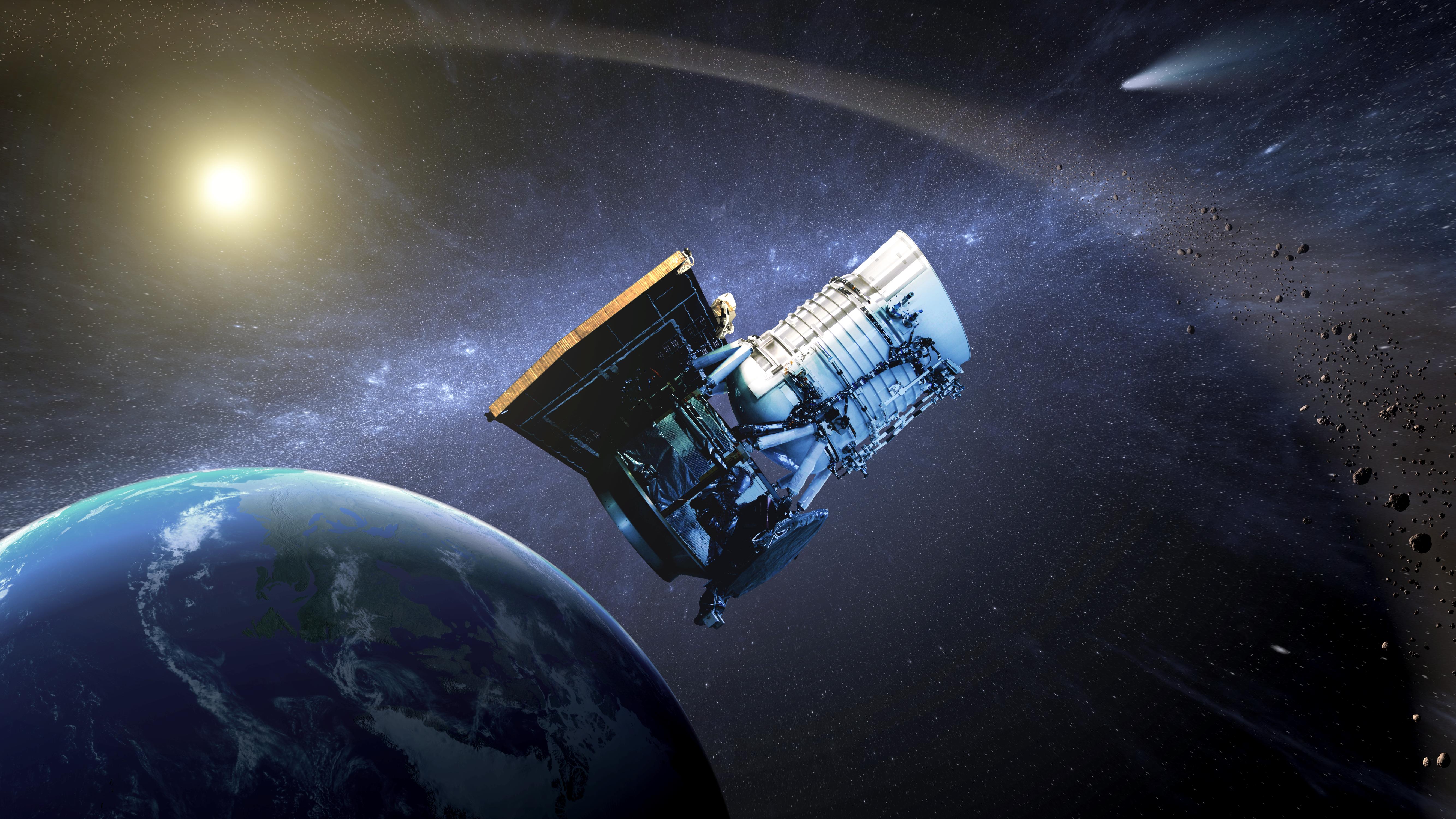 NEOWISE tools and techniques
Joseph Masiero
 (NASA Jet Propulsion Laboratory /California Institute of Technology)
5 Mar 2020
© 2020 California Institute of Technology. Government sponsorship acknowledged.
NEOWISE: Origin Story
PI-led (PI: Amy Mainzer, U. Arizona) mission under NEOO Program (Lindley Johnson, Program Exec)

Utilizes WISE spacecraft that was brought out of hibernation in October 2013 

3.4 and 4.6 µm bands (W1 and W2) at 75K

Continues original WISE orbit and survey plan

Science operations: >6 years starting 12/2013
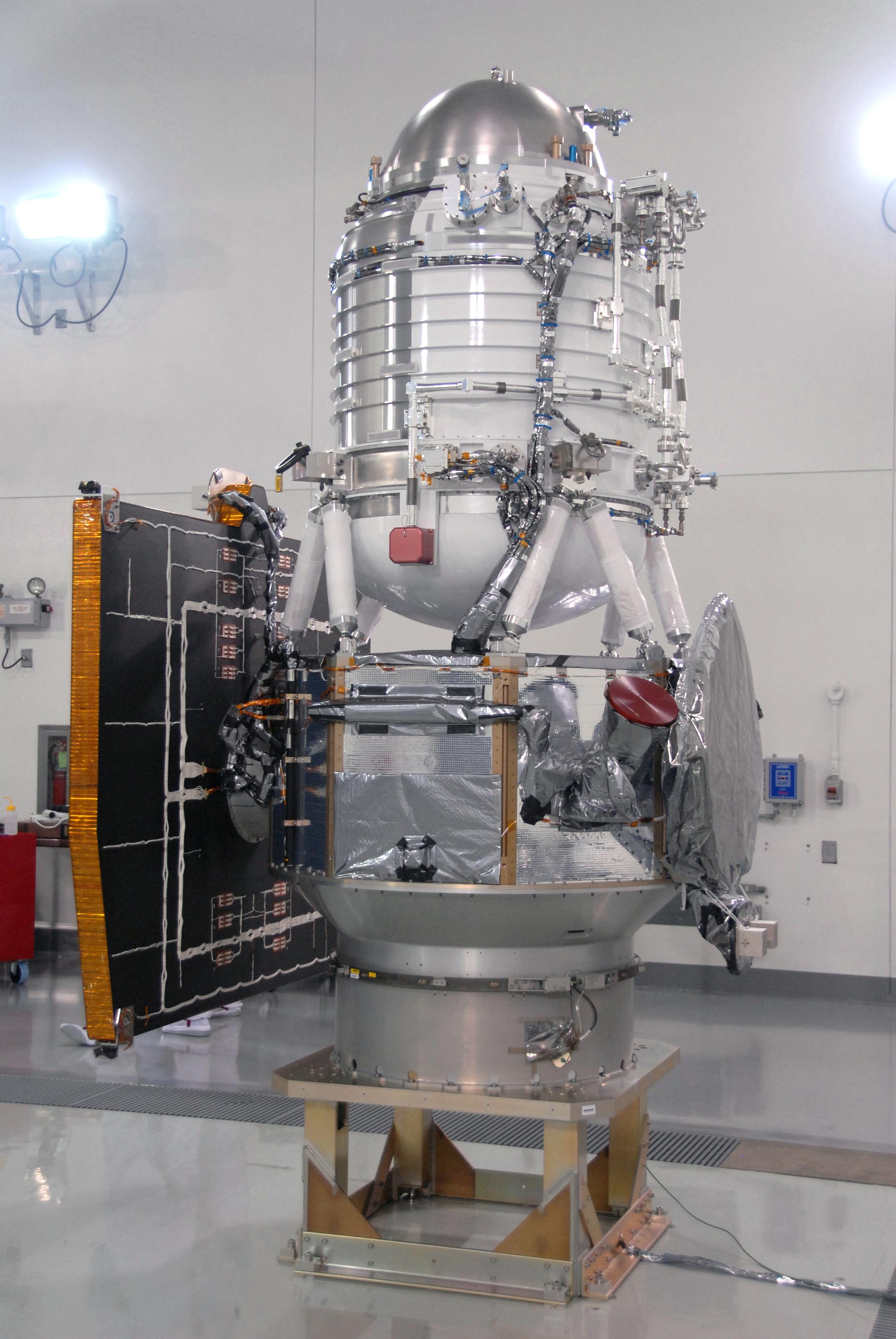 NASA  JPL
Science Goals:
Survey of NEOs at mid-infrared wavelengths
Discovery of new NEOs
Physical property characterizaion
The WISE mission
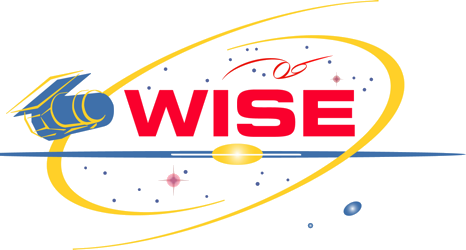 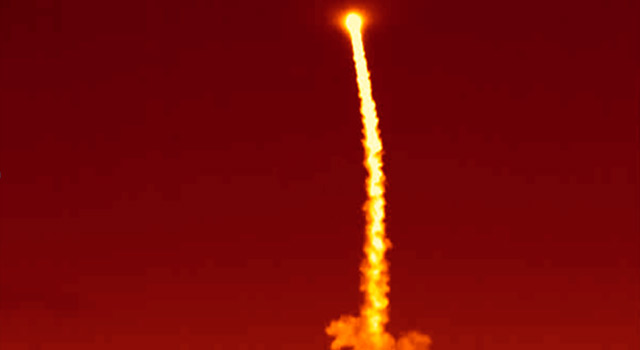 NASA Mid-class Explorer mission
6 month survey of the entire sky at 4 simultaneous  infrared wavelengths
3.4, 4.6, 12, 22 microns
40 cm mirror
Cryogenically cooled with solid hydrogen
Launched Dec 14, 2009 onto a polar, sun-synchronous orbit
Surveyed from Jan 14, 2010 to Sept 30 2010
8 detections at ecliptic, rising to hundreds at the poles
PI: Ned Wright (UCLA)
NASA  JPL
WISE science goals
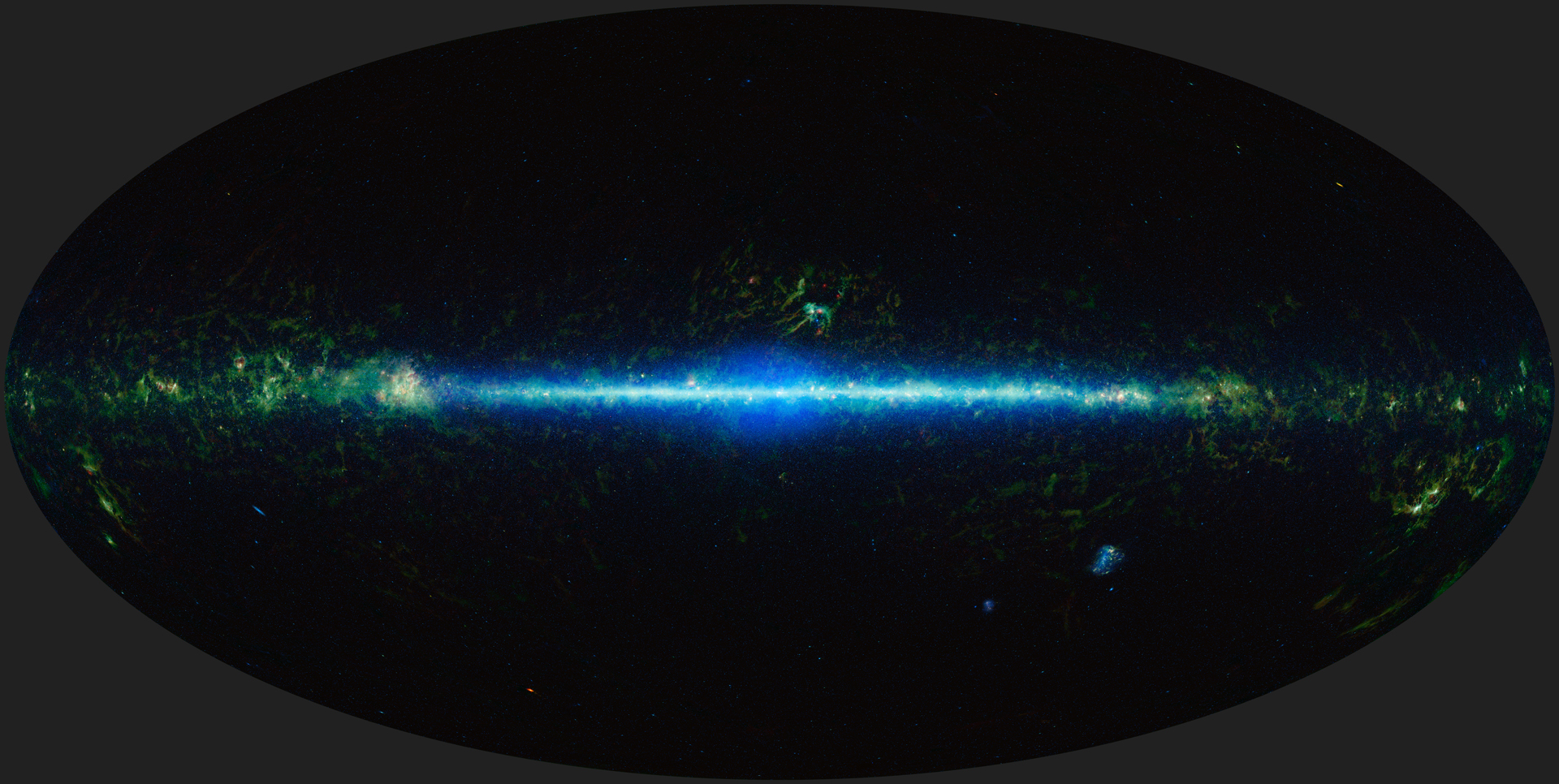 NASA  JPL/IPAC
Most luminous galaxies in the universe
Coldest, closest brown dwarfs
Infrared atlas for JWST, etc
WISE single frame data
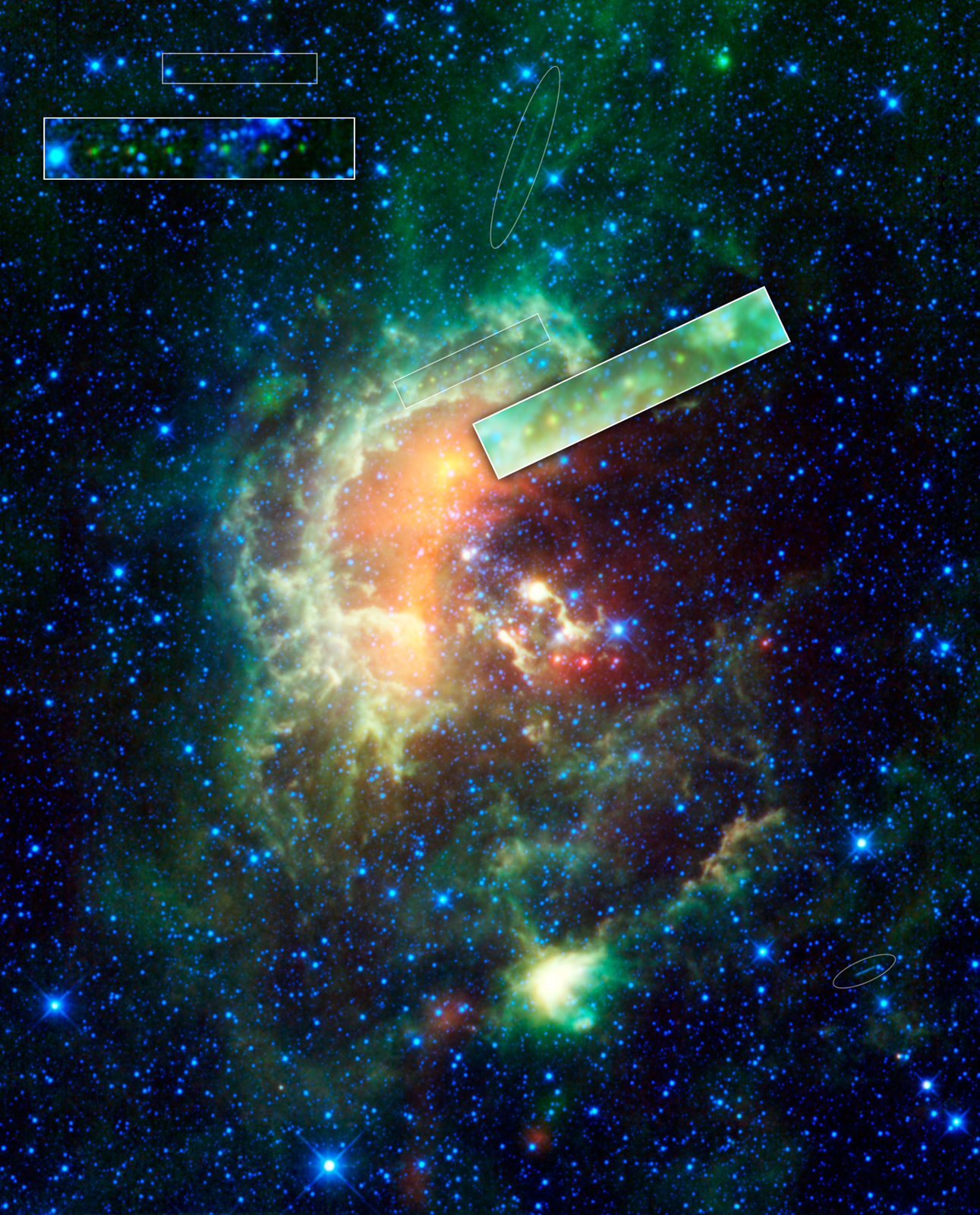 Original mission plan did not include archiving single frame data

However, asteroids are some of the brightest objects in mid-infrared sky

Solar system objects and stationary transients would have been lost
NASA  JPL/IPAC
WISE Moving Object Processing System
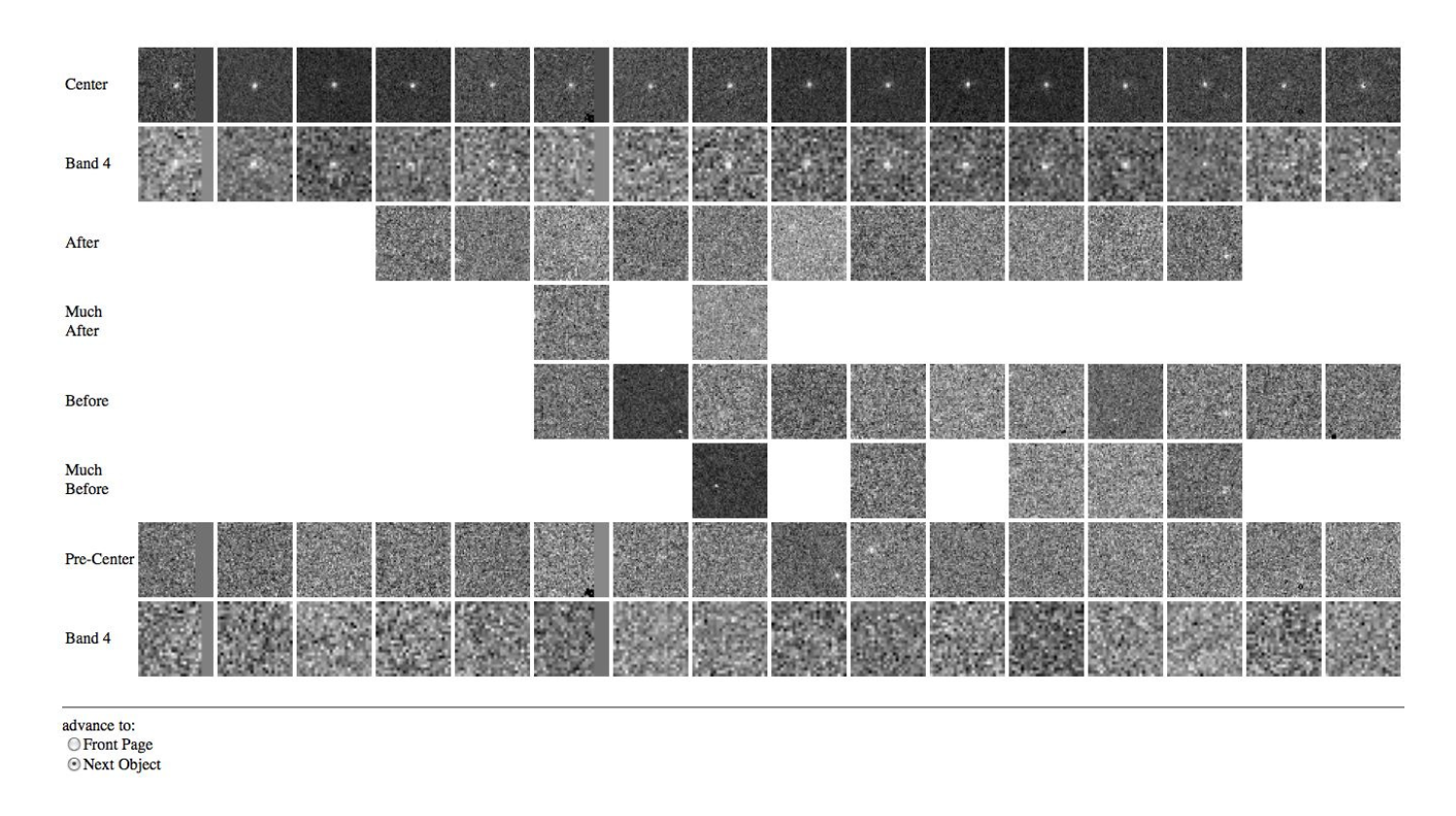 Automated object detection and linking, combined with human QA
Determining asteroid diameters
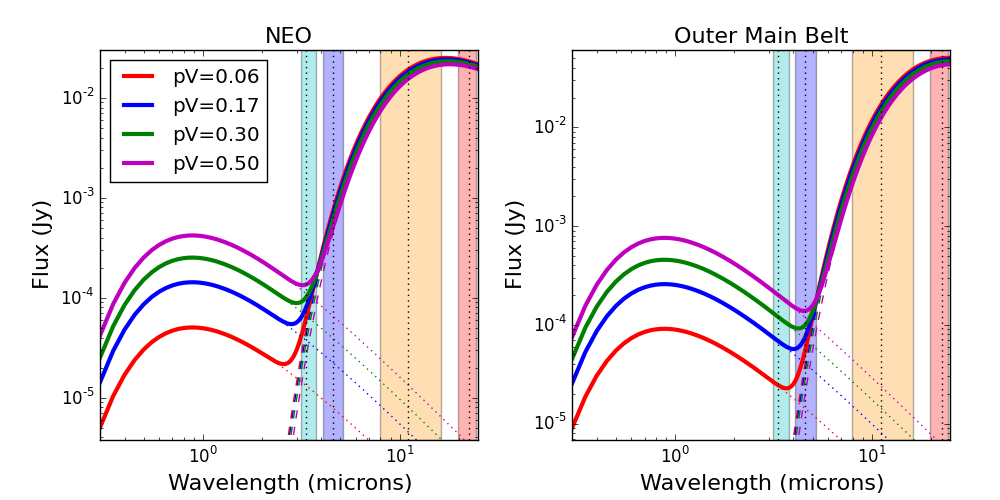 Diameters constrained with thermal models
Literature optical data allow for albedo determination
NEOWISE detections
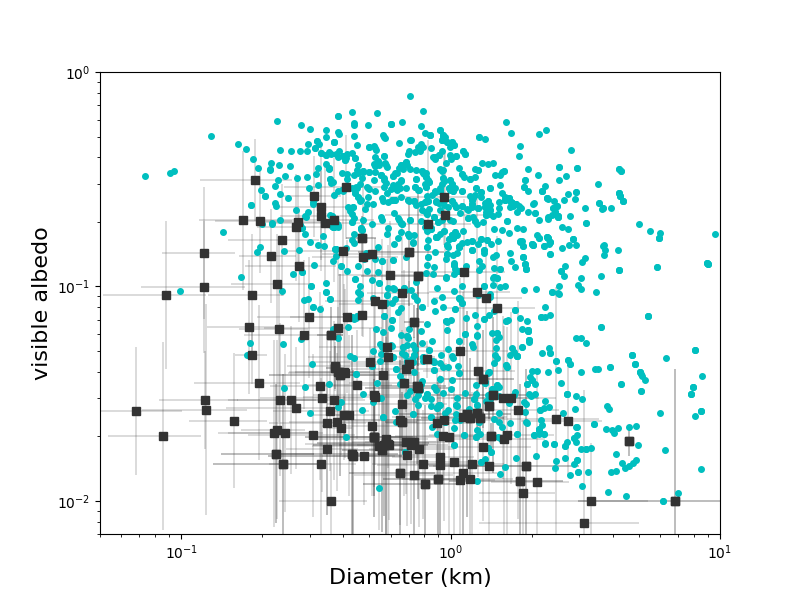 Masiero et al. 2020
NEOWISE-Reactivation observations of known NEOs (cyan) and new NEO discoveries (black) in years 1-5
NEOWISE non-detections
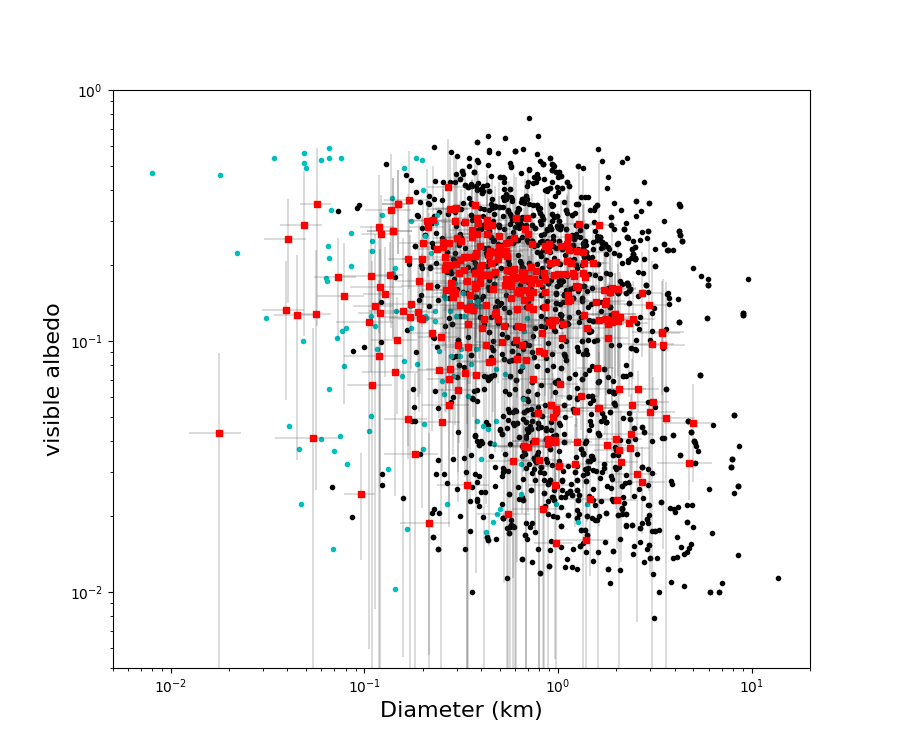 Masiero et al. submitted
NEOWISE-Reactivation automatically detected NEOs (black) vs. manual recoveries from recent work (red) and previous work (cyan)
NEOWISE Science Results
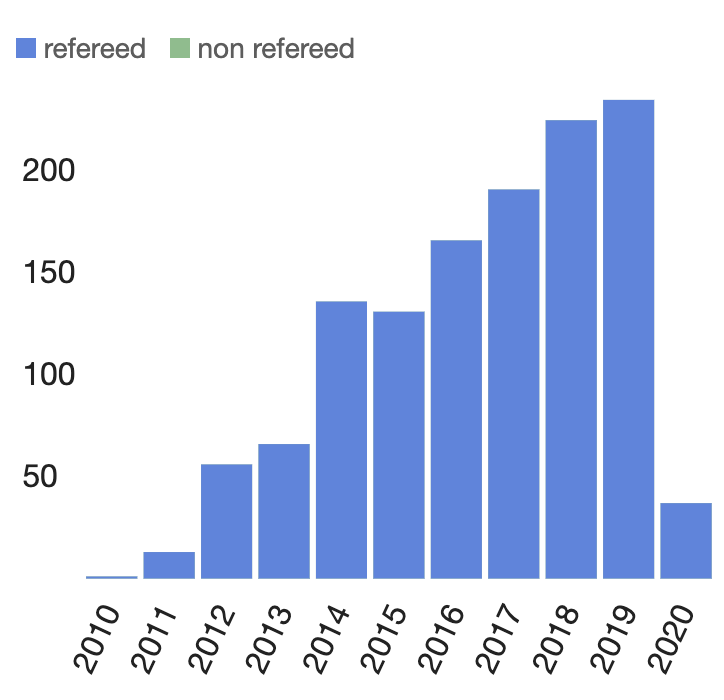 To date over 1,200 publications have made use of NEOWISE single-frame data or NEOWISE-derived physical properties

Over 3,500 publications have made use of data from all phases of the WISE mission.


Graph from ADS
The number of NEOs
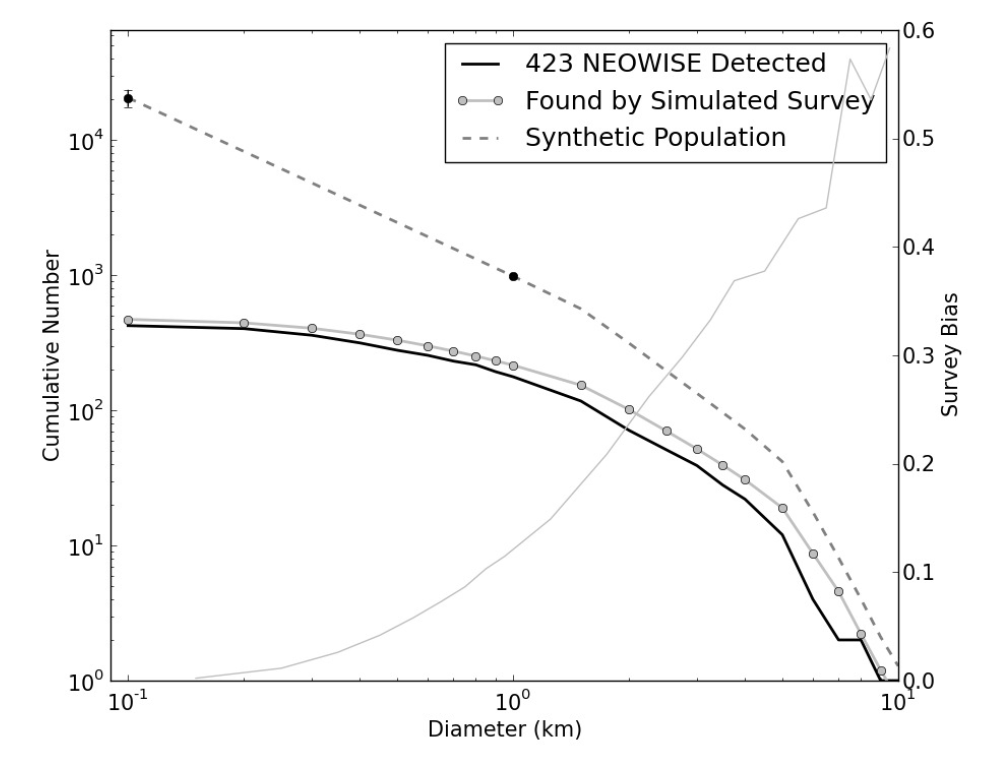 NEOWISE survey debiasing found 981±19 NEOs > 1 km

>90% currently known








Mainzer et al. 2011e
Taxonomy-albedo connection
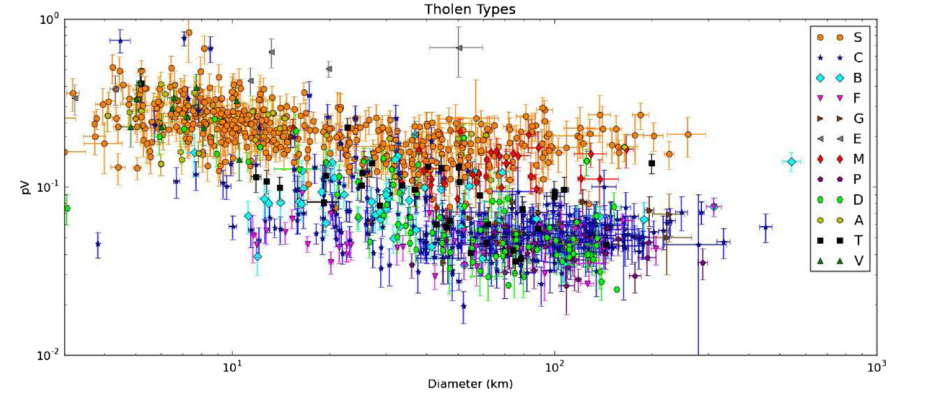 Mainzer et al. 2011d
Albedo and taxonomy correlated, though with some spread
Asteroid albedos across the Solar system
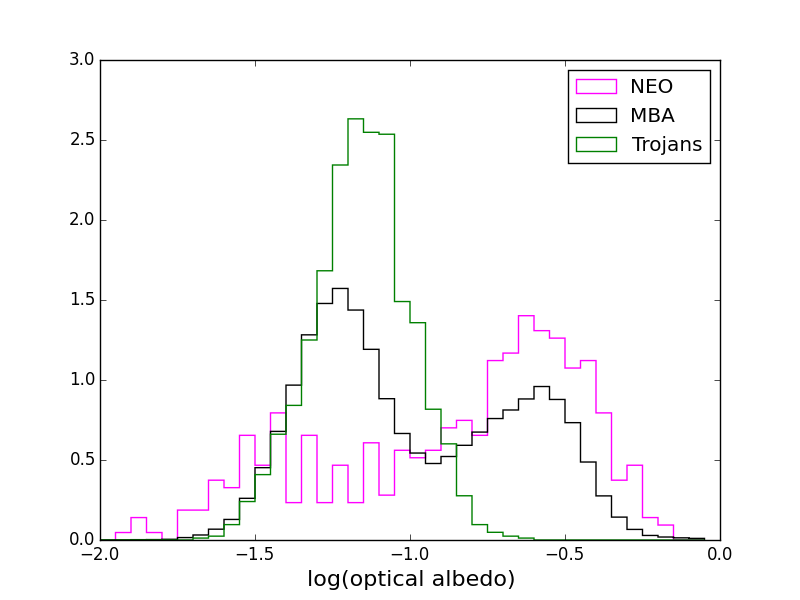 Data from PDS
Objects become darker farther from the Sun
Jupiter Trojan population
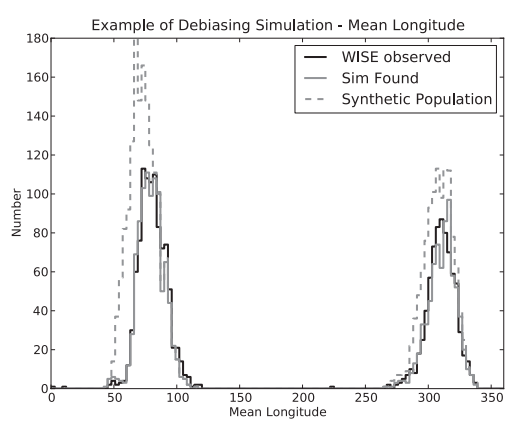 Grav et al. 2011
Number of Trojans is different between the leading and trailing cloud
3.4 micron albedos
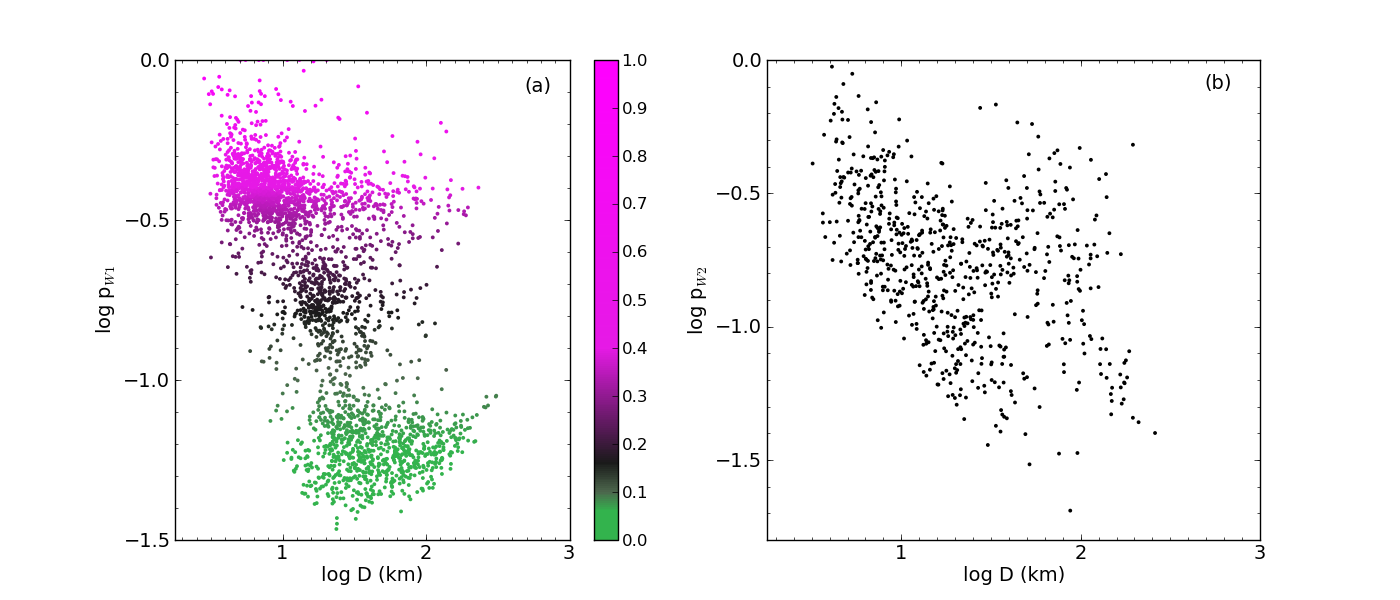 Masiero et al. 2014
Fits of albedo at the shortest wavelengths indicates 3 distinct populations in the Main Belt
Cometary CO/CO2
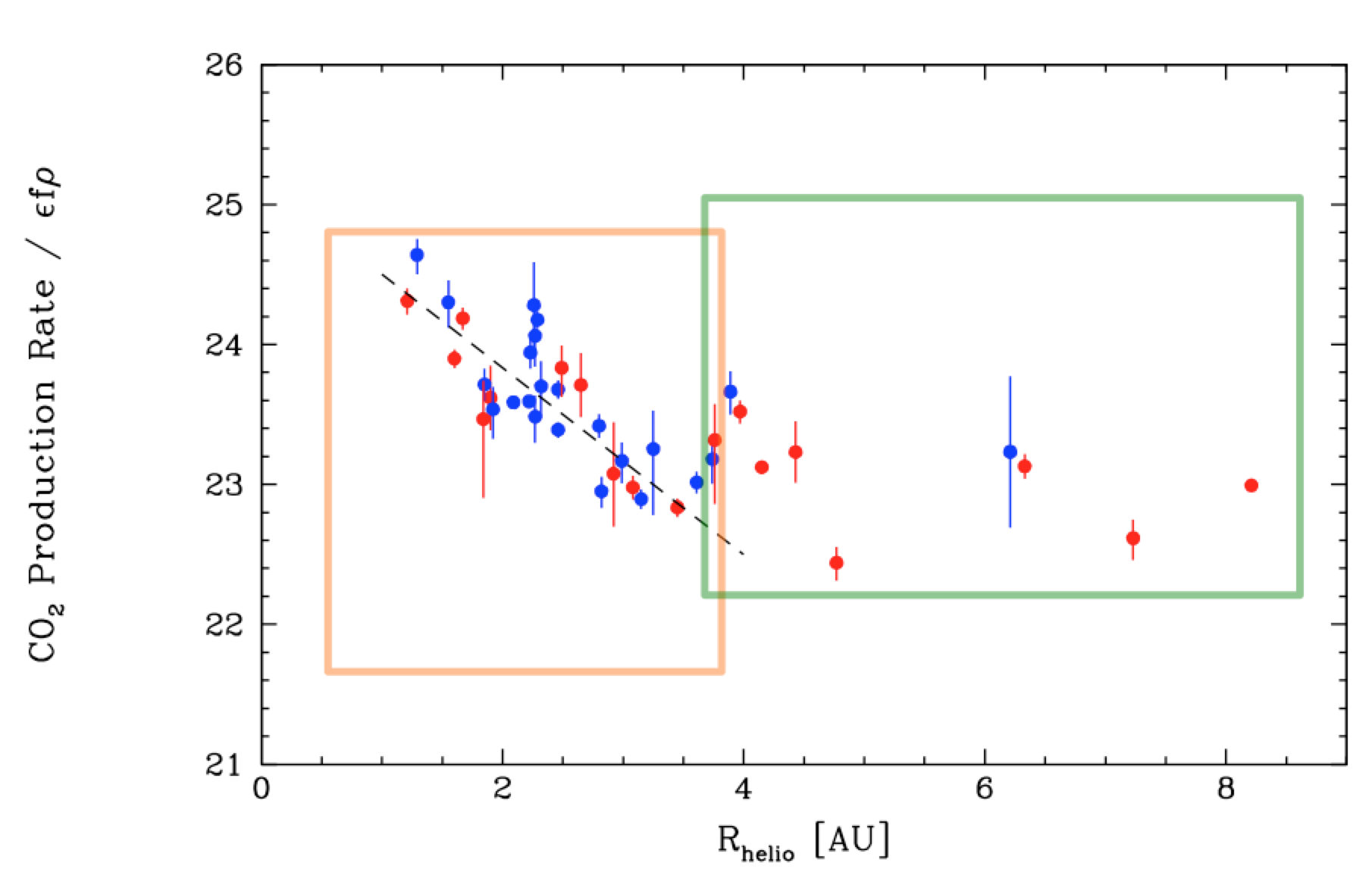 Bauer et al. 2015
No difference in gas/dust production ratio between long-period (red) and short-period (blue) comets
Asteroid Families
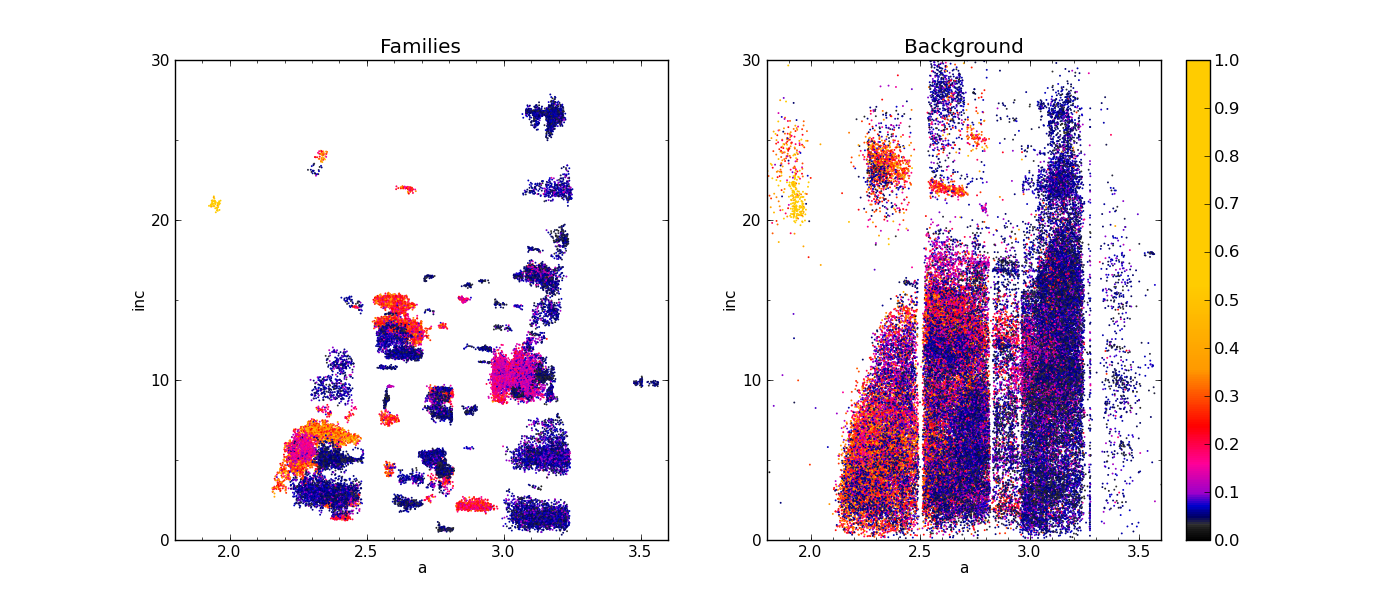 Inclination (deg)
Inclination (deg)
Semimajor axis (AU)
Semimajor axis (AU)
Masiero et al. 2013
Known families represent > 1/3 of all asteroids
How to get the data: IRSA
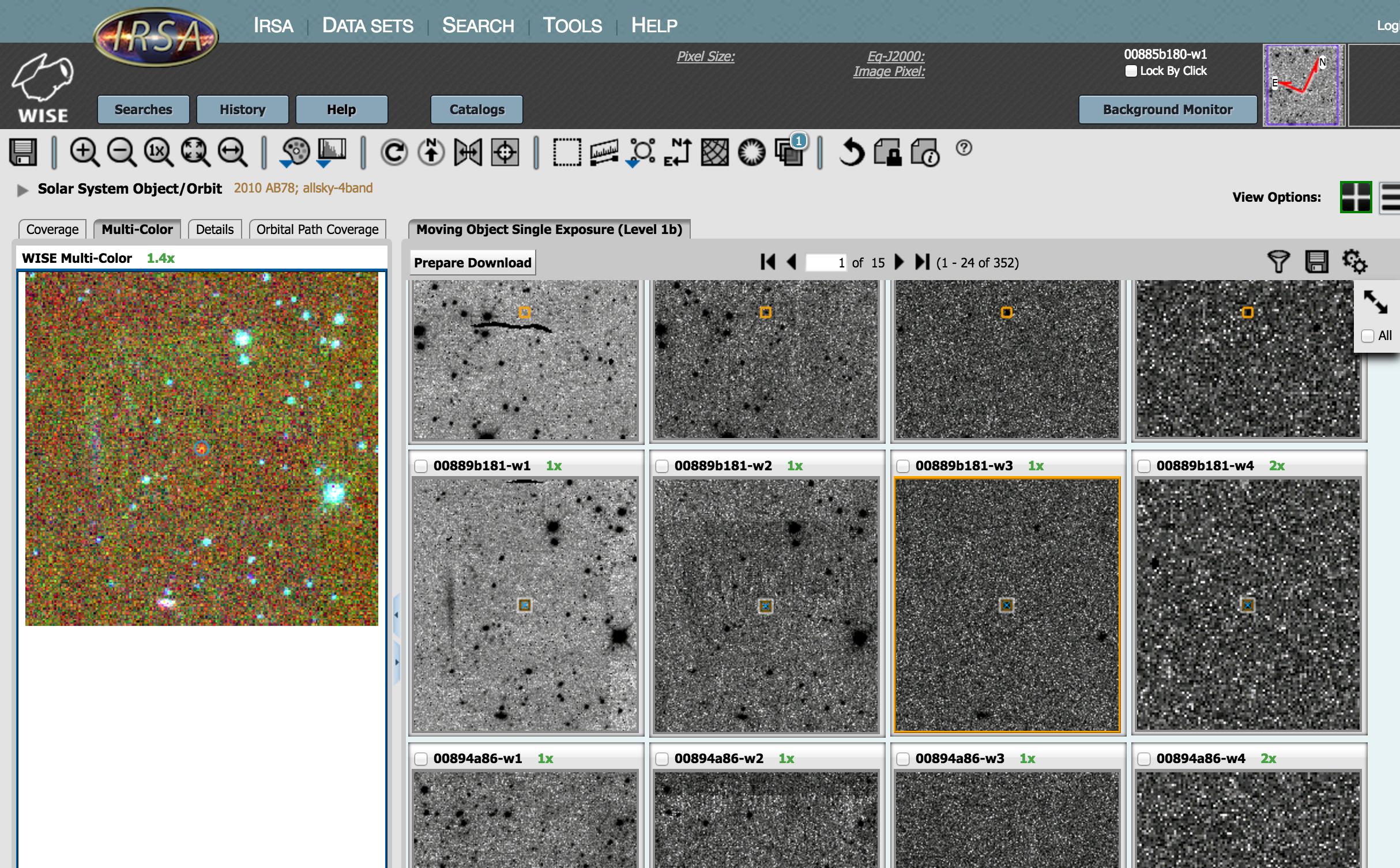 Source catalogs, single frame images, and atlas images are hosted on the NASA/IPAC Infrared Science Archive
https://irsa.ipac.caltech.edu/Missions/wise.html
How to get the data: PDS
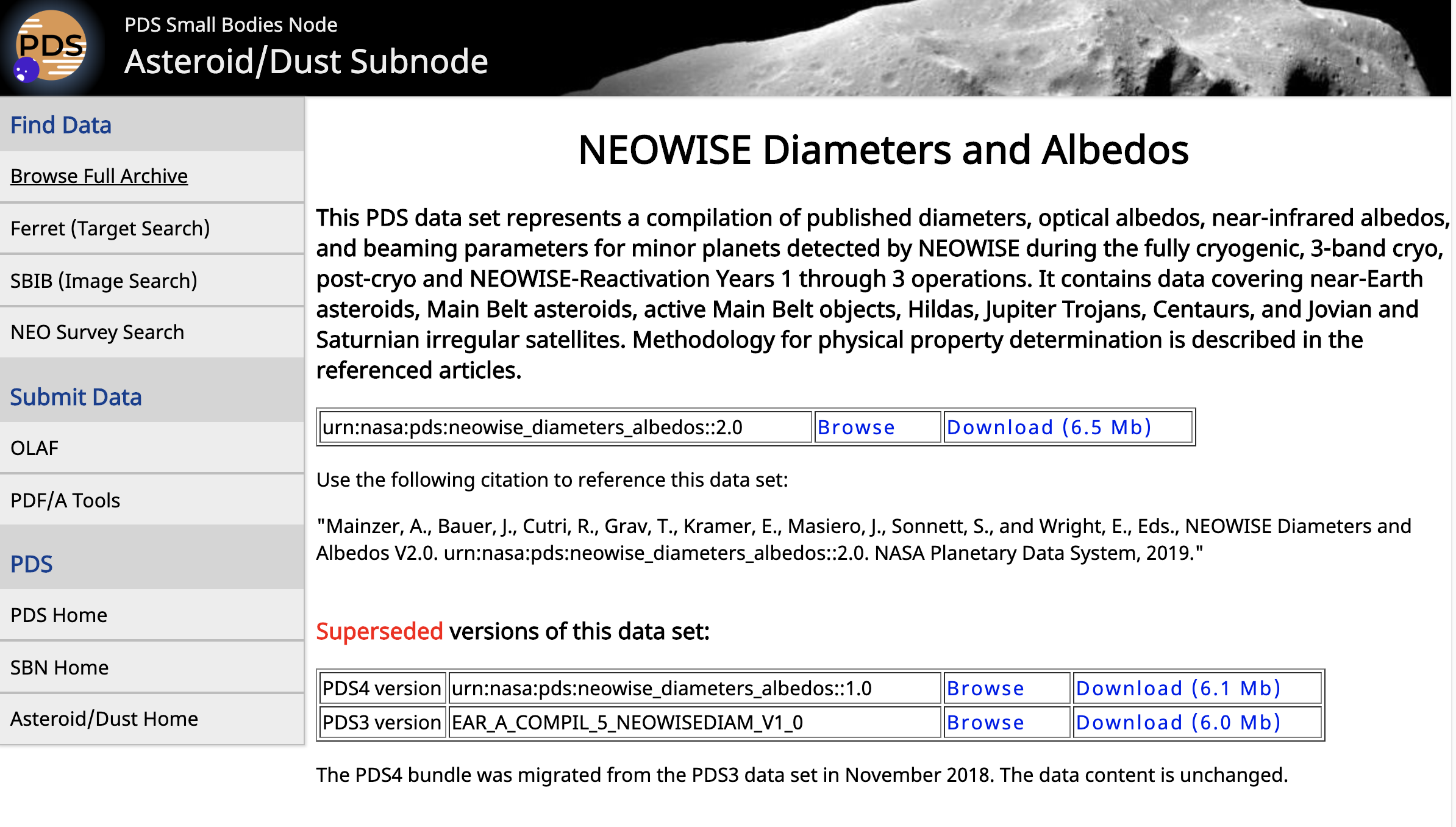 NASA Planetary Data System hosts the derived physical properties previously published
https://sbn.psi.edu/pds/resource/neowisediam.html
Demos here:
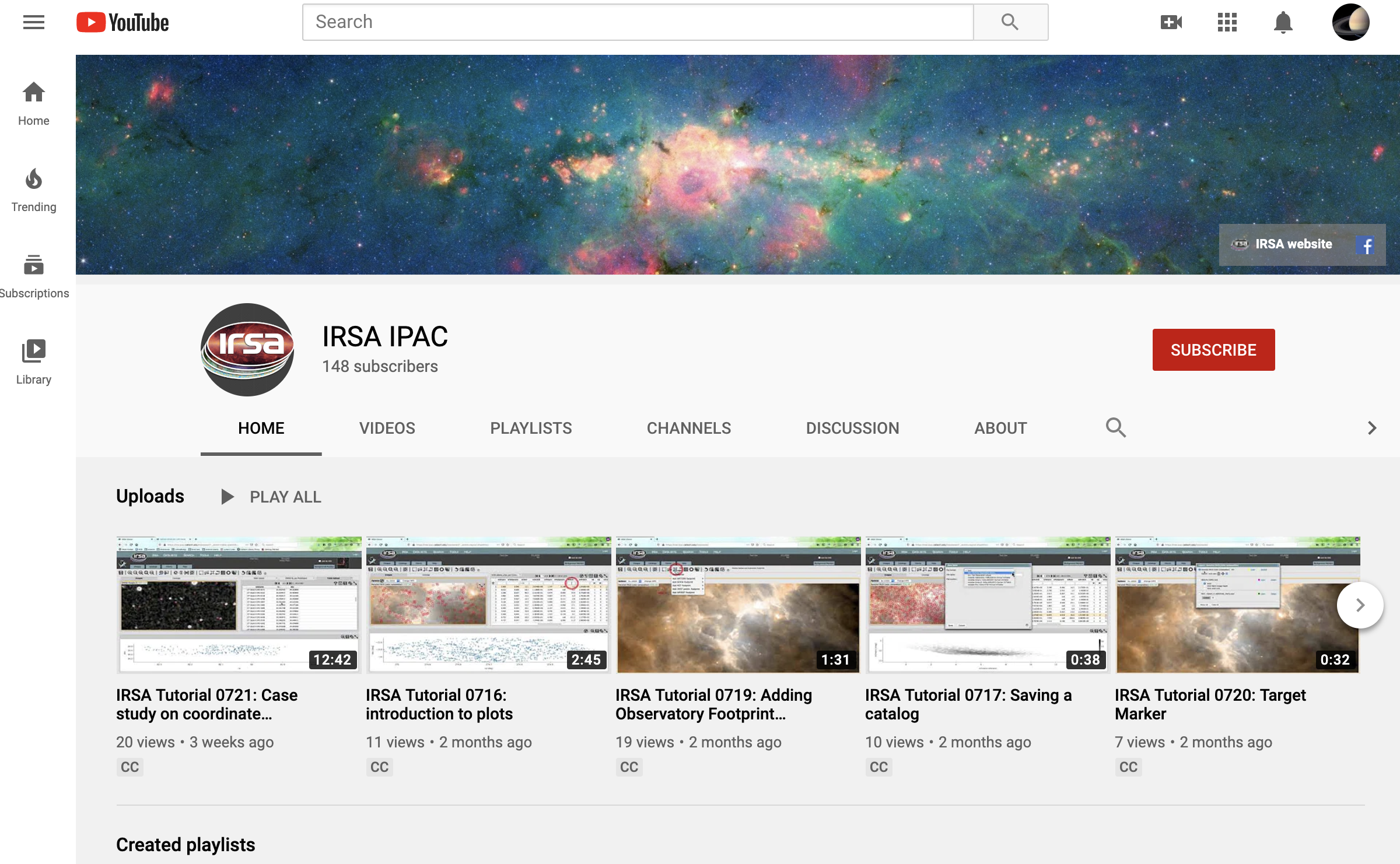 Youtube: IRSA IPAC channel
https://www.youtube.com/channel/UCIysJbamhNnlu0Bgdrwxn_w